Памятка по пожарной безопасности в весенний период
В пожароопасный период в лесу запрещается:
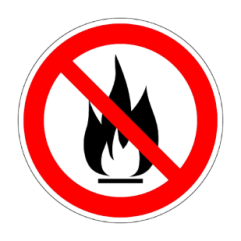 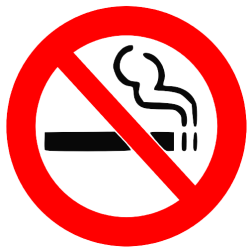 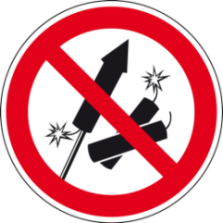 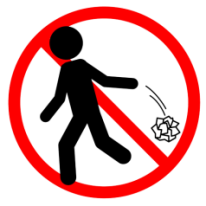 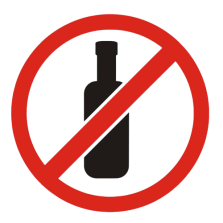 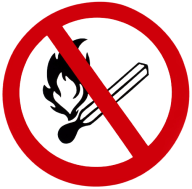 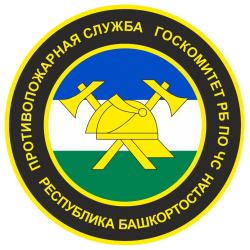 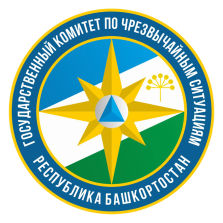 Государственный комитет 
Республики Башкортостан 
по чрезвычайным ситуациям